Роль ман у виборі юними дослідниками майбутньої професійної діяльності
Єрмоленко Наталя ЮРІЇВНА, 

Завідувач відділу дослідницько-
експериментальної діяльності 
кз хцдед «будинок учителя»
ГОЛОВНІ ЗАВДАННЯ МАН:
п. 1.2 Положення про малу академію наук учнівської молоді 
(наказ МОНУ від 09.02.2006 № 90): 
реалізація державної політики у сфері позашкільної освіти;
виявлення,  розвиток  і підтримка обдарованої молоді, стимулювання її творчого потенціалу, розвиток наукової та дослідницько-експериментальної діяльності вихованців;
створення умов для гармонійного розвитку особистості, організації її оздоровлення, дозвілля і відпочинку;
задоволення потреб учнівської молоді у професійному самовизначенні відповідно до їх інтересів і здібностей;
формування у вихованців національної самосвідомості, активної  громадянської  позиції,  мотивація здорового способу життя;
надання ЗНЗ методичної допомоги з питань роботи з обдарованою молоддю;
просвітницька діяльність.
ПРОФЕСІЙНЕ САМОВИЗНАЧЕННЯ
Професійне самовизначення – це процес прийняття юним дослідником рішення щодо вибору майбутньої трудової діяльності. 
 
Професійне самовизначення розглядається як свідомий вибір професії.
ОСНОВНІ ФАКТОРИ ПРОФЕСІЙНОГО САМОВИЗНАЧЕННЯ:
позиція родини;
позиція однолітків;
позиція шкільного педагогічного колективу;
особисті професійні та життєві плани;
здібності та їх прояви;
орієнтація на суспільне визнання;
поінформованість про ті або інші професійні діяльності
МЕРЕЖА ГУРТКІВ ДОСЛІДНИЦЬКО-ЕКСПЕРИМЕНТАЛЬНОГО НАПРЯМУ
ХАРКІВСЬКЕ ТЕРИТОРІАЛЬНЕ ВІДДІЛЕННЯ МАН
Структура: 12 наукових відділень, 66 секцій.

Літературознавство, фольклористика та мистецтвознавство (6 секцій);
мовознавство (7); 
філософія та суспільствознавство (6); 
історія (5); 
науки про Землю (4); 
технічні науки (7); 
комп’ютерні науки (6); 
математика (3); 
фізика і астрономія (4); 
економіка (5); 
хімія та біологія (7); 
екологія та аграрні науки (6)
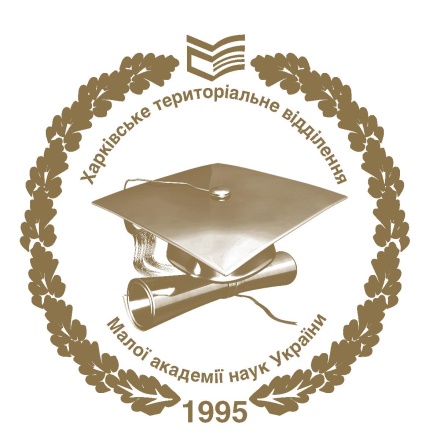 НАВЧАННЯ В ГУРТКАХ МАН
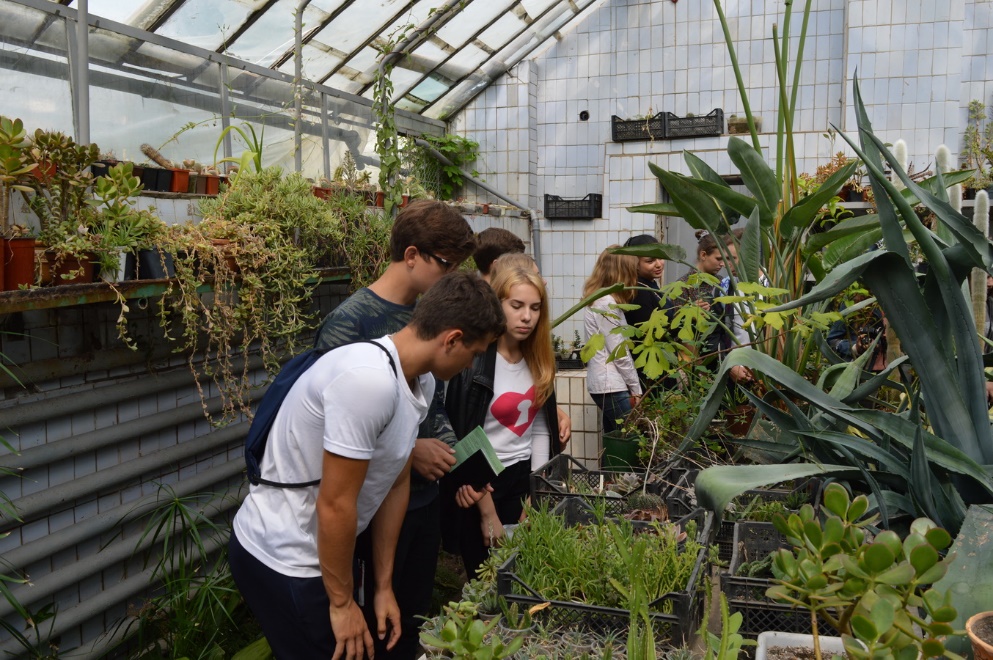 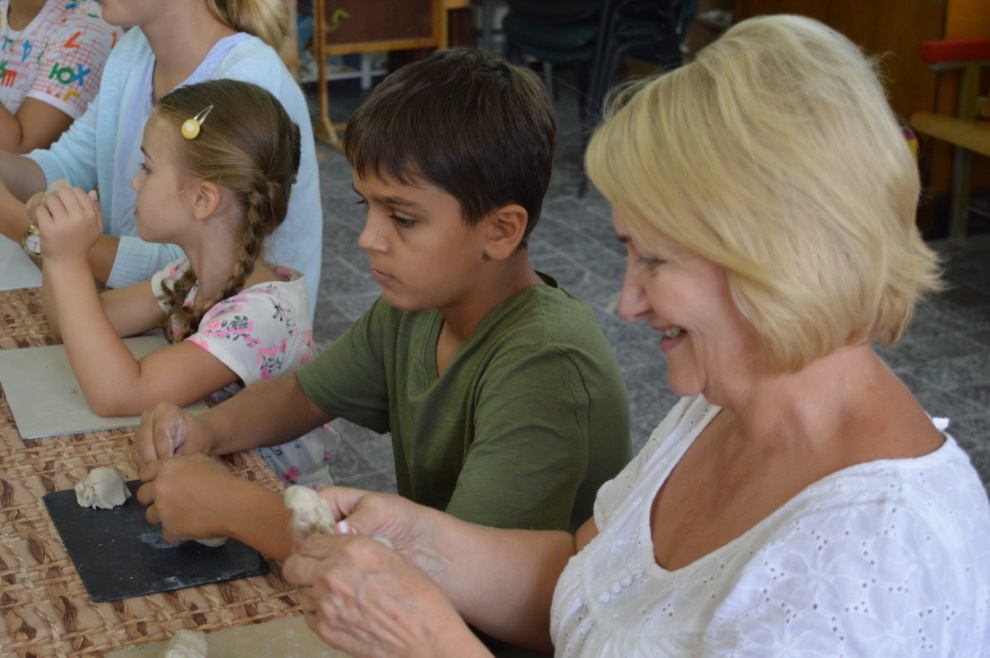 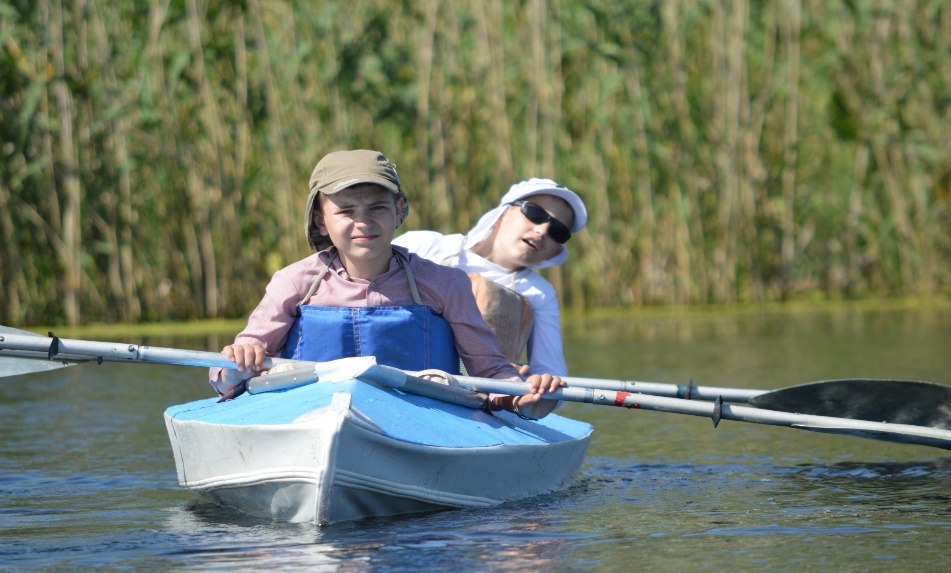 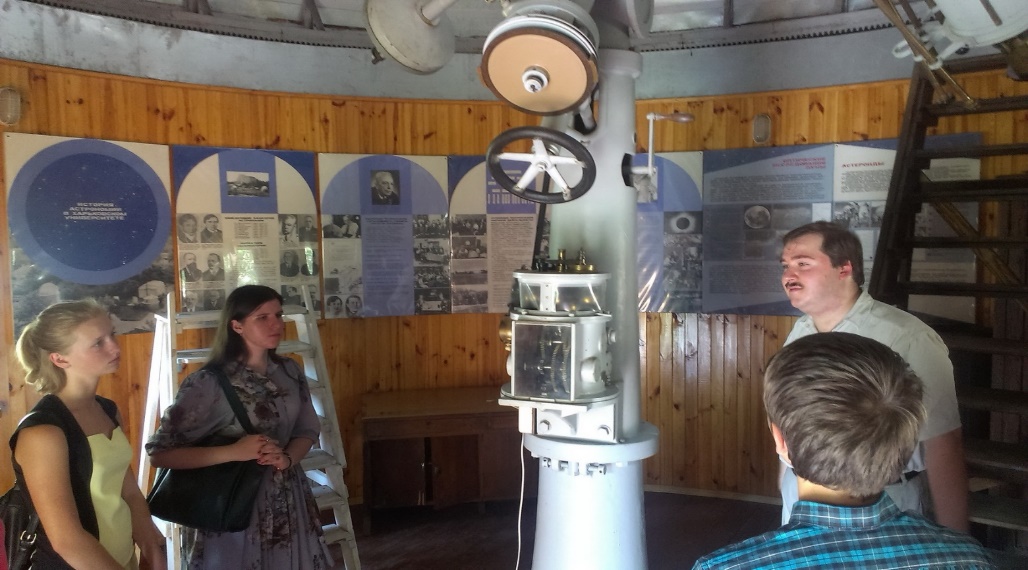 ЗАХОДИ ПРОПЕДЕВТИЧНОГО НАПРЯМУ:
Всеукраїнські інтерактивні конкурси «МАН-Юніор Дослідник» (7-10 класи) та «МАН-Юніор Ерудит» (5-11 класи); 
Барабашовські обласні наукові читання з астрономії (8-11 класи); 
Обласна науково-практична конференція ХТВ МАНУ (6-11 класи);
І (обласний) етап Всеукраїнського конкурсу дослідницьких робіт для учнів 6-8 класів; 
І (обласний) етап Всеукраїнської науково-технічної виставки-конкурсу молодіжних інноваційних проектів «Майбутнє України» (7-11 класи); 
Обласні літні профільні школи ХТВ МАНУ (7-11 класи).
Освітній проект «НАУКОВІ ОБРІЇ ХАРКІВЩИНИ»
Схвалено рішенням колегії Департаменту науки і освіти Харківської обласної державної адміністрації 29 березня 2017 року

Термін реалізації заходів проекту: 2017-2019 рр. 
Мета проекту: створення системи роботи щодо формування наукового світогляду дітей дошкільного віку, учнівської та студентської молоді Харківської області як майбутніх фахівців у різних галузях виробництва
ПРІОРИТЕТНІ ЗАВДАННЯ МАН:
розвиток пропедевтичного напряму; 
сприяння соціалізації, самореалізації, професійному самовизначенню вихованців МАН;
популяризація науки через залучення учнівської молоді до масових заходів дослідницько-експериментального напряму; 
забезпечення організаційної та методичної допомоги педагогам позашкільних, загальноосвітніх, професійно-технічних, вищих навчальних закладів І-ІІ рівнів акредитації щодо запровадження новітніх освітніх технологій, орієнтованих на науково-дослідницьку діяльність учнів